Thứ sáu ngày 18 tháng 2 năm 2022
Kể chuyện
Kể lại câu chuyện Mèo con bị lạc.
Mèo con bị lạc
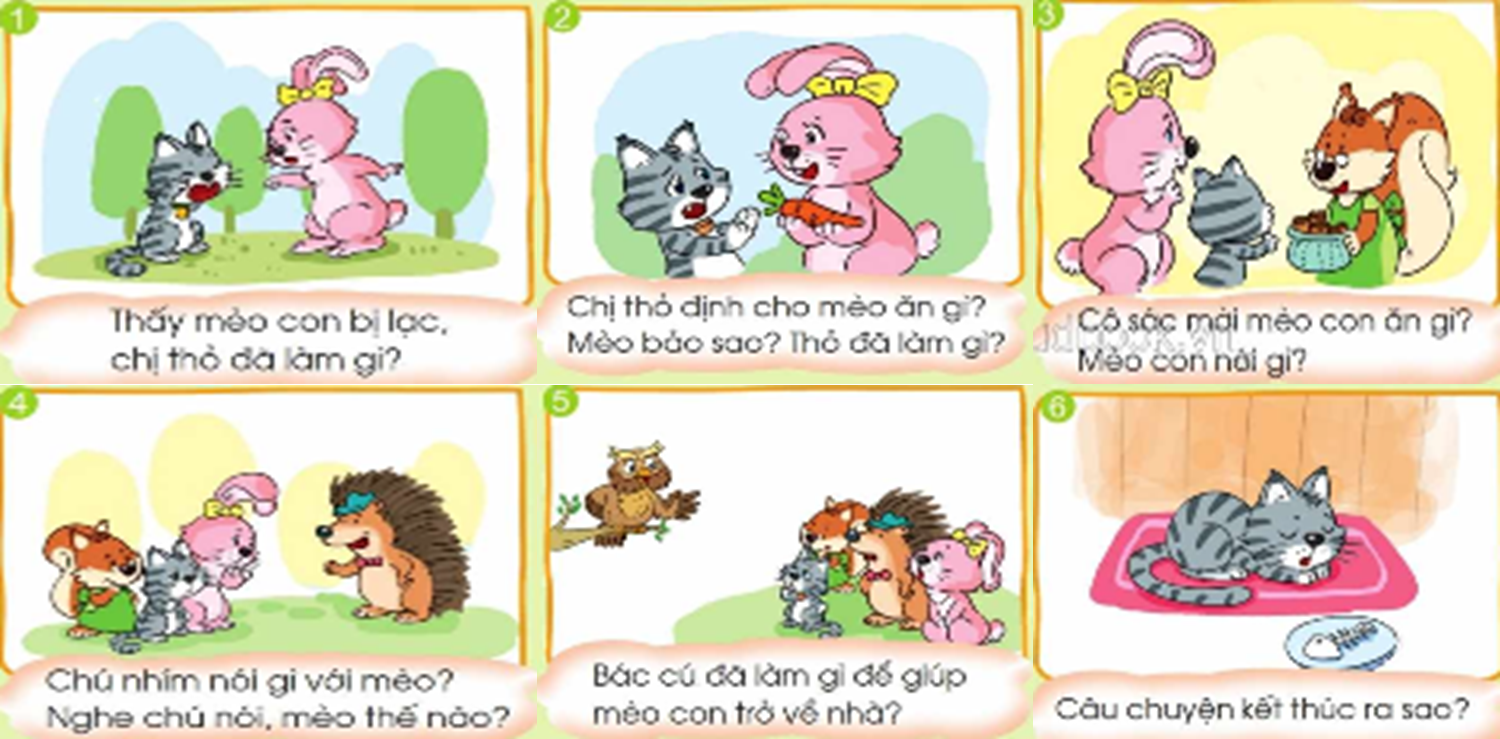 Thứ sáu ngày 26 tháng 2 năm 2021
Kể chuyện
Cây khế
1. Nghe kể chuyện
Thứ sáu ngày 18 tháng 2 năm 2022
Kể chuyện
Cây khế
2. Trả lời câu hỏi
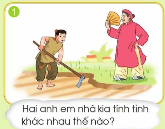 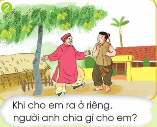 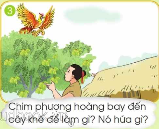 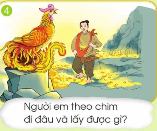 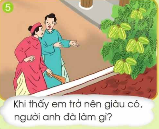 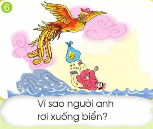 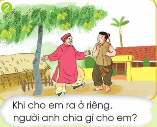 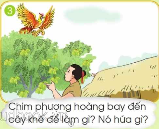 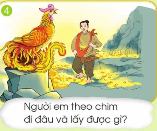 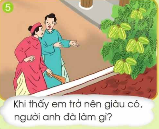 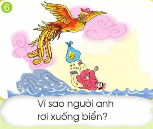 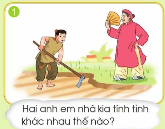 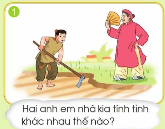 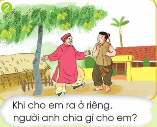 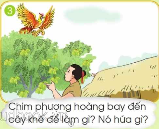 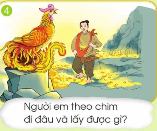 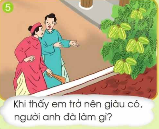 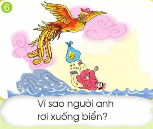 Thứ sáu ngày 26 tháng 2 năm 2021
Kể chuyện
Kể lại câu chuyện Mèo con bị lạc.
Mèo con bị lạc
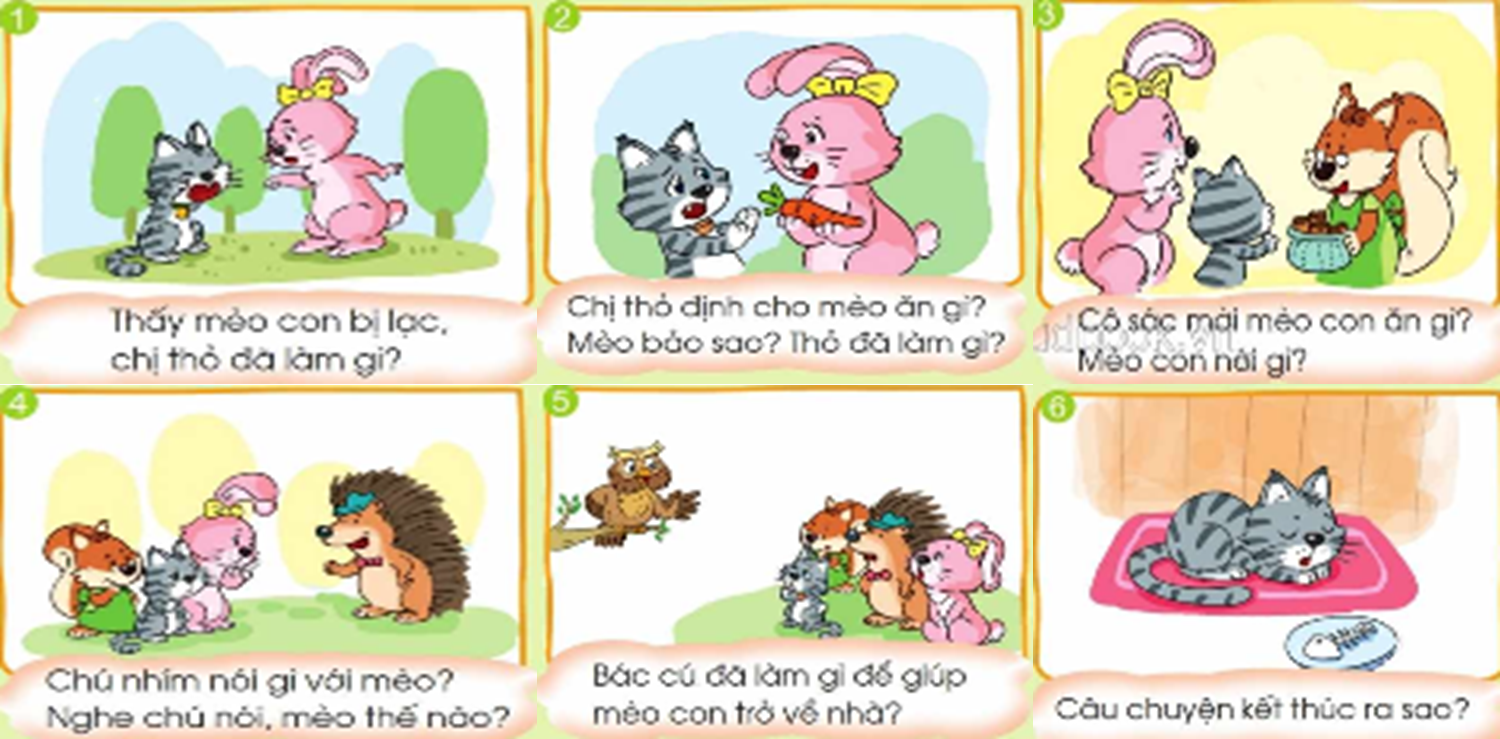 Thứ sáu ngày 26 tháng 2 năm 2021
Kể chuyện
Cây khế
1. Nghe kể chuyện
Thứ sáu ngày 26 tháng 2 năm 2021
Kể chuyện
Cây khế
2. Trả lời câu hỏi
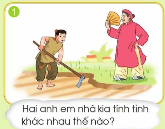 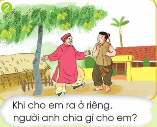 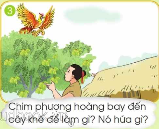 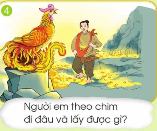 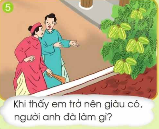 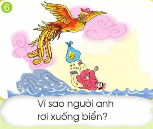 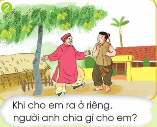 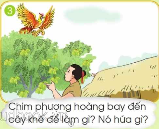 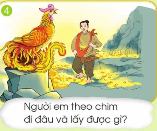 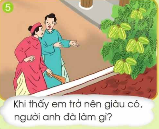 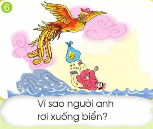 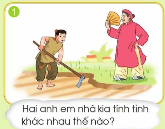 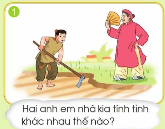 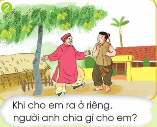 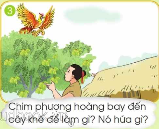 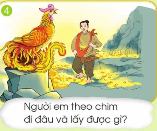 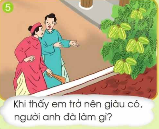 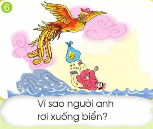 Thứ sáu ngày 26 tháng 2 năm 2021
Kể chuyện
Kể lại câu chuyện Mèo con bị lạc.
Mèo con bị lạc
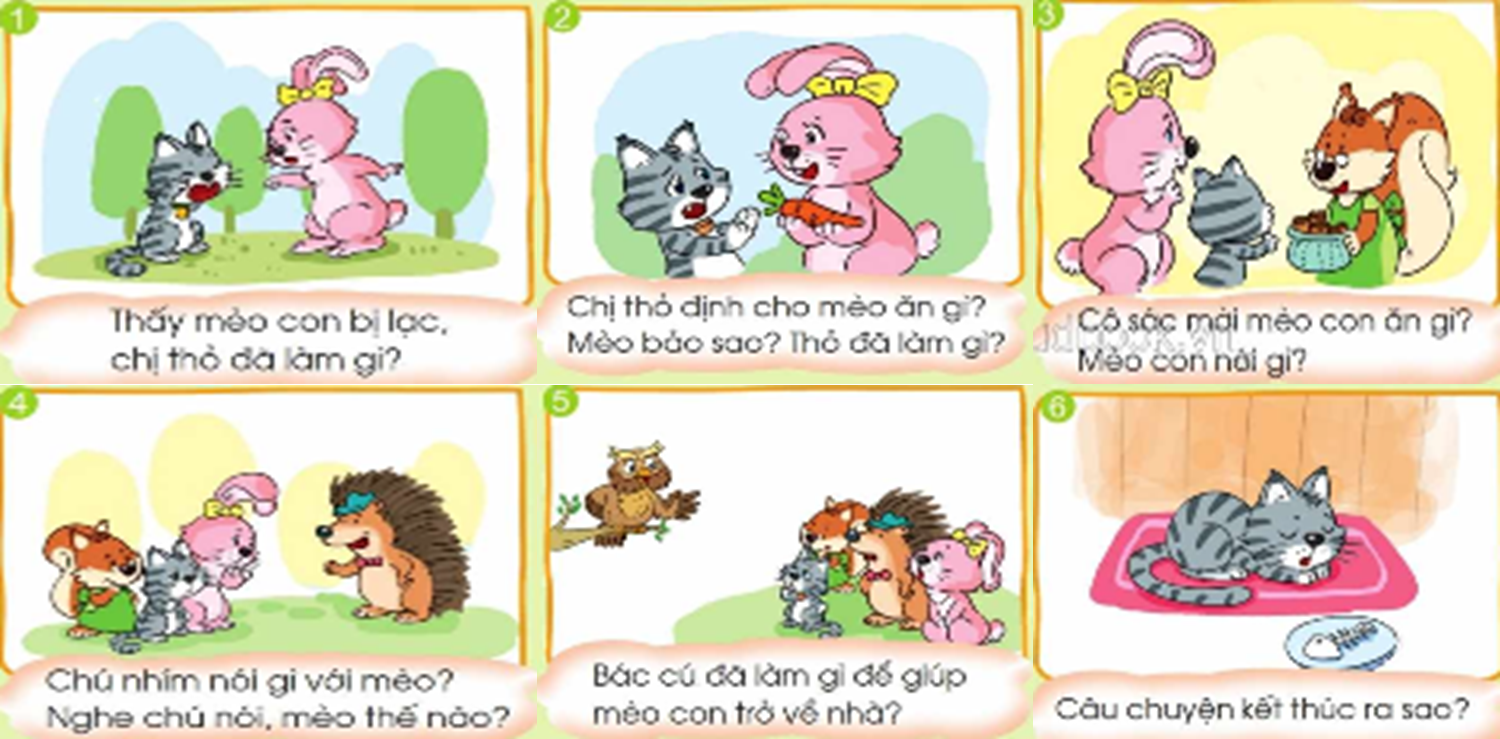 Thứ sáu ngày 26 tháng 2 năm 2021
Kể chuyện
Cây khế
1. Nghe kể chuyện
Thứ sáu ngày 26 tháng 2 năm 2021
Kể chuyện
Cây khế
2. Trả lời câu hỏi
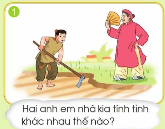 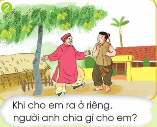 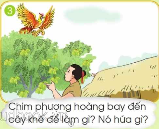 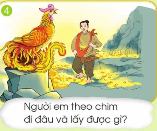 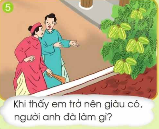 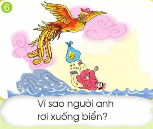 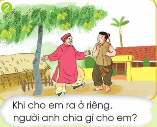 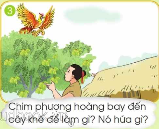 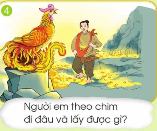 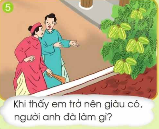 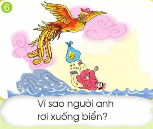 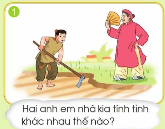 Thứ sáu ngày 26 tháng 2 năm 2021
Kể chuyện
Cây khế
3. Kể chuyện theo tranh
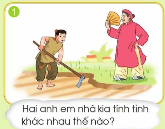 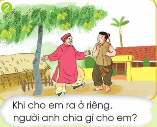 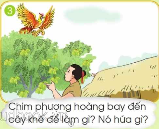 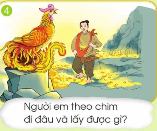 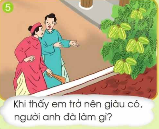 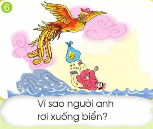 Thứ sáu ngày 26 tháng 2 năm 2021
Kể chuyện
Cây khế
4. Tìm hiểu ý nghĩa câu truyện
Em thích nhân vật nào trong truyện, không thích nhân vật nào trong truyện ? Vì sao ?